Unit 1: family life
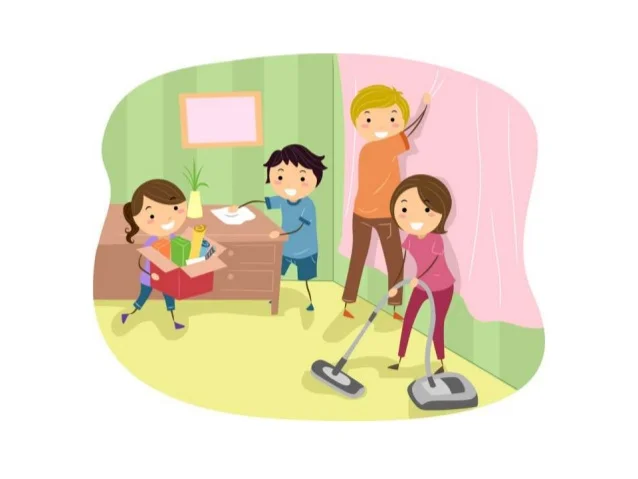 vocabulary
Homemaker (n)/ˈhəʊmˌmeɪ.kər/
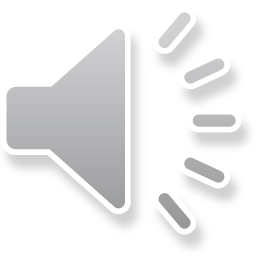 A person who manages a home and often raises children instead of earning money from a job
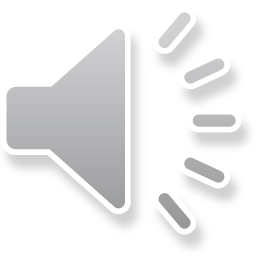 Household chores (np)/ˈhaʊs.həʊld tʃɔːrz/
Housework/Tasks such as cleaning, washing, and ironing that have to be done regularly at home
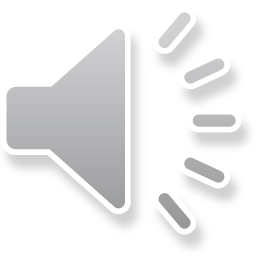 Breadwinner (n)/ˈbredˌwɪn.ər/
The member of a family who earns the money that the family needs
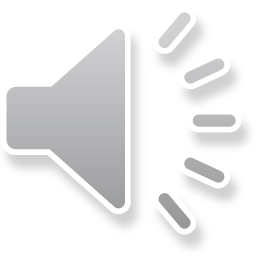 Groceries (n)/ˈgrəʊsəriz/
The products that you buy in a store such as food
=> Shop for groceries
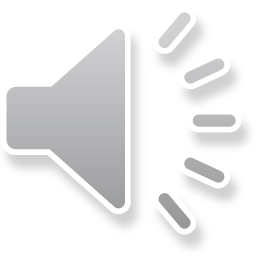 Equal (adj)/ˈiː.kwəl/
the same in amount, number, or size
=> equally (adv)
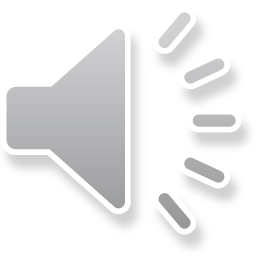 Laundry (n) /ˈlɔːn.dri/
Clothing, bed sheets, etc., That need to be washed
=> To do the laundry: to wash, and clean the dirty clothes
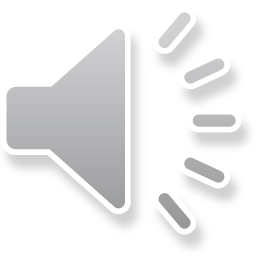 To do the washing-up
To wash the dishes
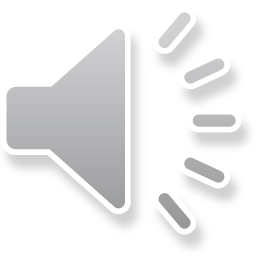 To put out the rubbish
To take the rubbish out of your house
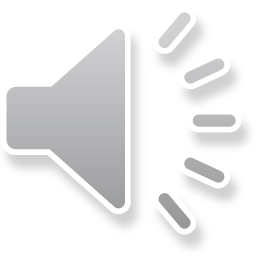 Heavy lifting (n)/ˈhɛvi ˈlɪftɪŋ/
the act of picking up and carrying heavy objects
=> do heavy lifting
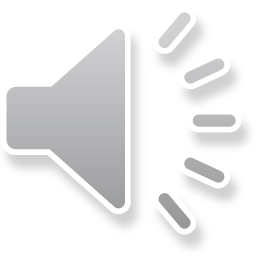 Routine (n)/ruːˈtiːn/
Works that you do every day